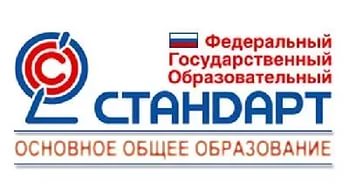 Универсальные учебные действия
(ФГОС ООО)
Краснова С.В., учитель информатики МОУ «Алгатуйская СОШ»
Универсальные учебные действия
ФГОС устанавливает требования к результатам освоения обучающимися ООП ООО: личностным, метапредметным, предметным. 
В фундаментальном ядре содержания общего образования дается понятие УУД: «универсальные учебные действия» означает умение учиться, способность субъекта к саморазвитию и самосовершенствованию.
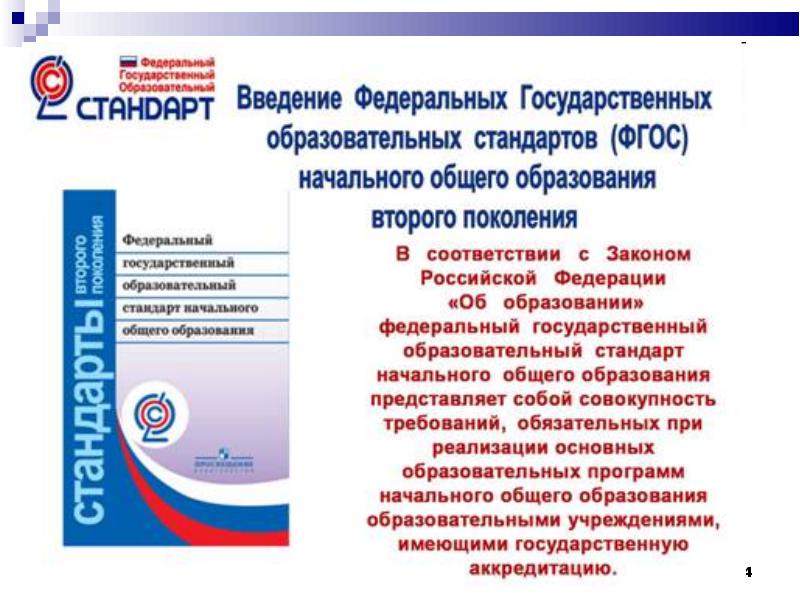 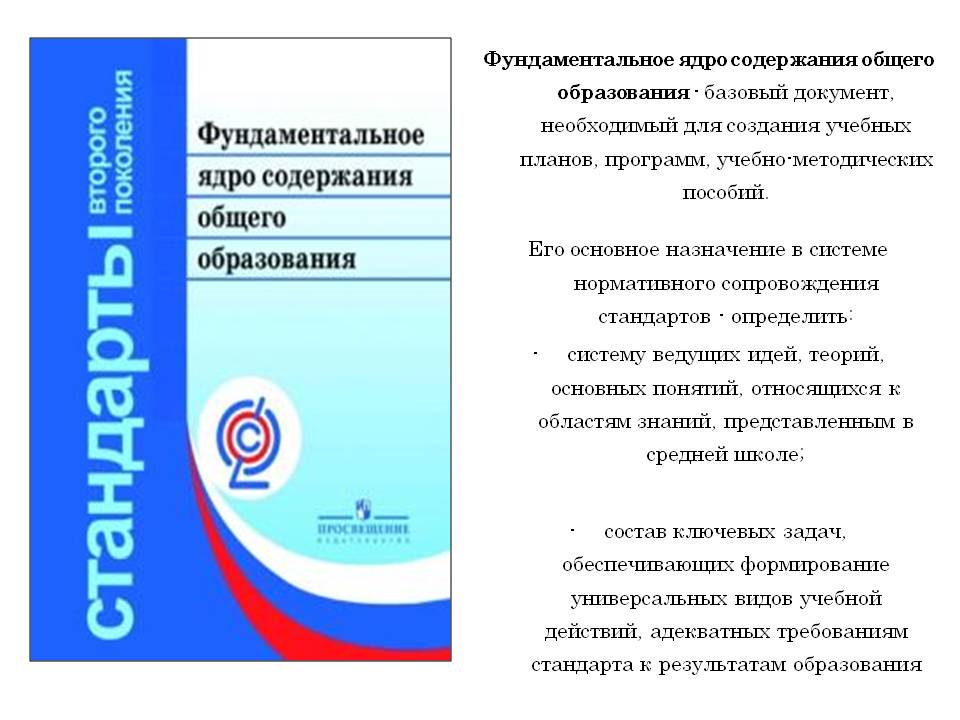 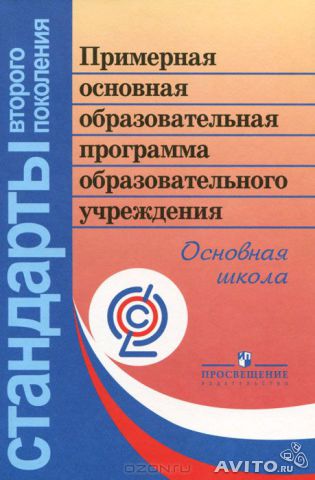 Группы 
универсальных учебных действий:
Регулятивные
целеполагание как  постановка учебной задачи
планирование — определение последовательности промежуточных целей
прогнозирование — предвосхищение результата 
контроль в форме сличения способа  действия  и его результата с заданным эталоном
коррекция — внесение необходимых дополнений и коррективов в план
оценка —оценка результатов работы
саморегуляция как способность к мобилизации сил и энергии
Познавательные
общеучебные УУД в их числе знаково-символические 
самостоятельное выделение и формулирование познавательной цели;
поиск и выделение необходимой информации;
структурирование знаний;
построение речевого высказывания в устной и письменной форме;
выбор наиболее эффективных способов решения задач
рефлексия способов и условий  действия, контроль и оценка процесса и результатов деятельности;
смысловое чтение
постановка и формулирование проблемы, 
знаково-символические  действия:
моделирование — преобразование объекта из чувственной формы в модель;
преобразование модели с целью выявления общих законов
логические УУД
анализ объектов с целью выделения признаков;
синтез — составление целого из частей;
выбор оснований и критериев для сравнения,  классификации объектов;
подведение под понятие, выведение следствий; 
установление причинно-следственных связей, 
выдвижение гипотез и их обоснование.
постановка и решение проблемы
формулирование проблемы;
самостоятельное создание способов решения проблем творческого и поискового характера.
Коммуникативные
планирование учебного сотрудничества с учителем и сверстниками
постановка вопросов — инициативное сотрудничество в поиске и сборе информации
разрешение конфликтов — выявление, проблемы, поиск способов разрешения конфликта
умение с достаточной полнотой и точностью выражать свои мысли в соответствии с задачами и условиями коммуникации
Цель программы: создать комплекс организационно-управленческих, методических, педагогических условий, способствующих достижению учащимися  метапредметных образовательных результатов, обеспечивающих способность к сотрудничеству и коммуникации, готовность самостоятельно пополнять, переносить и интегрировать знания, способность к самосовершенствованию и саморазвитию.

В Примерной ООП ООО в целевом разделе представлены
Планируемые результаты личностные, предметные и метапредметные. Все представленные результаты имеют уровневый характер. 
Базовый уровень отражен в разделе «Выпускник научится»,  повышенный уровень в разделе  «Выпускник получит возможность научиться».
Практическая работа 

Составить классификацию УУД
Формирование и развитие компетентности 
в области использования информационно-коммуникационных технологий
целенаправленно искать и использовать информационные ресурсы, 
выбирать, строить и использовать информационную модель для передачи своих мыслей
выделять информационный аспект задачи, оперировать данными;
использовать компьютерные технологии;
использовать информацию с учетом этических и правовых норм;
создавать информационные ресурсы;
соблюдать информационную гигиену и правила информационной безопасности
Перечень и описание основных элементов 
ИКТ-компетенции 
и инструментов их использования